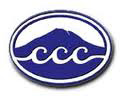 Percent growth in online enrollments face-to-face vs completely online courses (designated100%) at CCC
+ 475%
100% online
Face-to-face
- 19%
Source: CCCCO Data Mart. Enrollment in Distance Education Credit Courses.
[Speaker Notes: Course instruction groups: 1) Non distance education methods; 2) Internet-based includes simultaneous and delayed interaction internet-based distance education methods; 3) Other distance eduaction methods include one-way and/or two-way interactive audio/video and other simultaneous interactive or passive mediums]
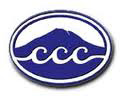 Ten year trend in CCC online participation rates
12%
2%
Source: CCCCO Data Mart. Enrollment in Distance Education Credit Courses.
[Speaker Notes: Course instruction groups: 1) Non distance education methods; 2) Internet-based includes simultaneous and delayed interaction internet-based distance education methods; 3) Other distance eduaction methods include one-way and/or two-way interactive audio/video and other simultaneous interactive or passive mediums]
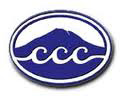 Participation rates for online course by student ethnicity
16%
13%
12%
10%
Source: CCCCO Data Mart. Enrollment in Distance Education Credit Courses.
[Speaker Notes: Course instruction groups: 1) Non distance education methods; 2) Internet-based includes simultaneous and delayed interaction internet-based distance education methods; 3) Other distance eduaction methods include one-way and/or two-way interactive audio/video and other simultaneous interactive or passive mediums]
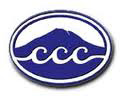 Participation rates for online course by student gender
14%
9%
Source: CCCCO Data Mart. Enrollment in Distance Education Credit Courses.
[Speaker Notes: Course instruction groups: 1) Non distance education methods; 2) Internet-based includes simultaneous and delayed interaction internet-based distance education methods; 3) Other distance eduaction methods include one-way and/or two-way interactive audio/video and other simultaneous interactive or passive mediums]
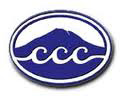 Participation rates for online course by student age group
25+ Years Old
Less than 25 Years Old
+ 13%
+ 10%
Source: CCCCO Data Mart. Enrollment in Distance Education Credit Courses.
[Speaker Notes: Course instruction groups: 1) Non distance education methods; 2) Internet-based includes simultaneous and delayed interaction internet-based distance education methods; 3) Other distance eduaction methods include one-way and/or two-way interactive audio/video and other simultaneous interactive or passive mediums]
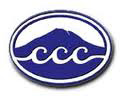 Participation rates using a more detailed view of student age
The 25 to 39 age group is experiencing the fastest growth rate
+ 18%
+ 14%
Recent High School grads enroll in online courses to a lesser degree than older students
+ 9%
+ 7%
Source: CCCCO Data Mart. Enrollment in Distance Education Credit Courses.
[Speaker Notes: Course instruction groups: 1) Non distance education methods; 2) Internet-based includes simultaneous and delayed interaction internet-based distance education methods; 3) Other distance eduaction methods include one-way and/or two-way interactive audio/video and other simultaneous interactive or passive mediums]
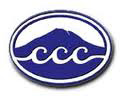 Summary of participation rates for CCC online courses
Percentage of courses enrolled that were online (2016/17)
Student Ethnicity

African-American

Asian

Hispanic

White
Student Age Group

Less than 25 Years old

25+ Years old
Student Gender

Female

Male
13 %

12 %

10 %

16 %
10 %

13 %
14 %

  9 %
The cohorts exhibiting the highest participation rates are consistent with those found in the statewide report
Between 2006/07 and 2016/17 online participation rates have increased for every student demographic category within ethnicity, age and gender
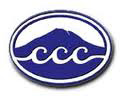 Ten year trend in online performance gap
(percentage point difference in course success rates, online minus face-to-face)
The course pass rate for online courses in 2007/08 was 19.9 percentage points lower than those taking face-to-face course
-8.2%
By 2016/17 the success rate gap shrunk by half to 7.3 percentage points
-19.9%
Source: CCCCO Data Mart. Enrollment in Distance Education Credit Courses.
[Speaker Notes: Course instruction groups: 1) Non distance education methods; 2) Internet-based includes simultaneous and delayed interaction internet-based distance education methods; 3) Other distance eduaction methods include one-way and/or two-way interactive audio/video and other simultaneous interactive or passive mediums]
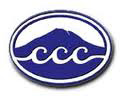 Ten year trend in online performance gap
(percentage point difference in course success rates, online minus face-to-face)
- 3.4%
- 7.4%
- 7.5%
- 16.9%
- 17.5%
- 15.7%
- 20.1%
- 27.8%
Source: CCCCO Data Mart. Enrollment in Distance Education Credit Courses.
[Speaker Notes: Course instruction groups: 1) Non distance education methods; 2) Internet-based includes simultaneous and delayed interaction internet-based distance education methods; 3) Other distance eduaction methods include one-way and/or two-way interactive audio/video and other simultaneous interactive or passive mediums]
Online success rates are lower than face-to-face success rates for every student demographic
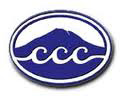 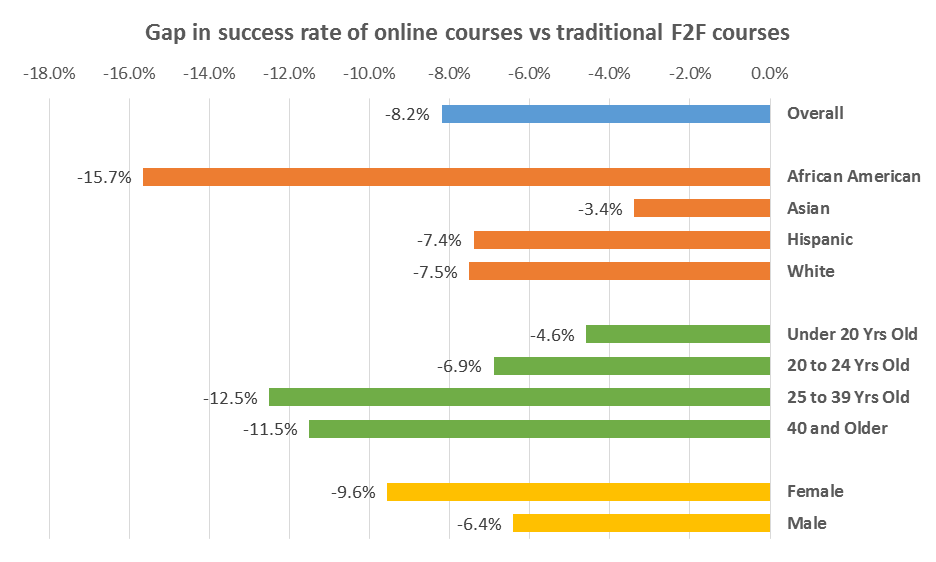 CCC's overall performance gap of 8.2% is higher than the statewide average of 6.9%.
Paralleling the state level findings, CCC’s African Americans are experiencing the largest performance gaps.
The state report found that students under the age of 25 had a larger performance gap than those 25 and over. That is not true at CCC.
Where we diverge from the state findings is in having our female students experience a larger gap in course success rates than males.
Source: CCCCO Data Mart. Enrollment in Distance Education Credit Courses.
[Speaker Notes: Course instruction groups: 1) Non distance education methods; 2) Internet-based includes simultaneous and delayed interaction internet-based distance education methods; 3) Other distance eduaction methods include one-way and/or two-way interactive audio/video and other simultaneous interactive or passive mediums]